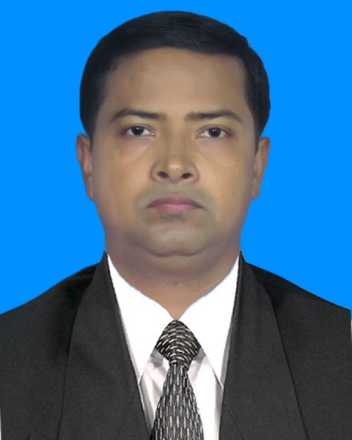 আজকের পাঠে সকল ছাত্র 
ছাত্রীদেরকে  শুভেচ্ছা
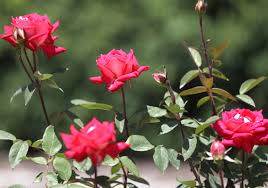 পরিচিতি;---------
পাঠ পরিচিতি
সুদেব চন্দ্র পাল
সহকারি শিক্ষক ( গণিত)
টরকী বন্দর ভিক্টোরী
মাধ্যমিক বিদ্যালয় ।
 টরকী বন্দর, গৌরনদী,
বরিশাল ।
শ্রেণি:- নবম
বিষয়ঃ উচ্চতর গণিত
অধ্যায়:- নবম
পাঠ শিরোনাম
সূচকীয় ও লগারিদমীয় ফাংশন।
শিখণ ফল:-
আজকের পাঠশেষে শিক্ষার্থীরা-
সূচকের সূত্রাবলী বলতে পারবে।
সূচকের ব্যবহার করে গাণিতিক সমস্যার সমাধান করতে পারবে
সূচক সম্পর্কিত কিছু সূত্র:
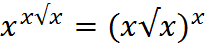 সমাধান কর:
মূল্যায়ণ :
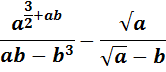 সরল কর:-
বাড়ির কাজ
উপরোক্ত সমস্যা দুটি বাড়িতে সমাধান করবে।
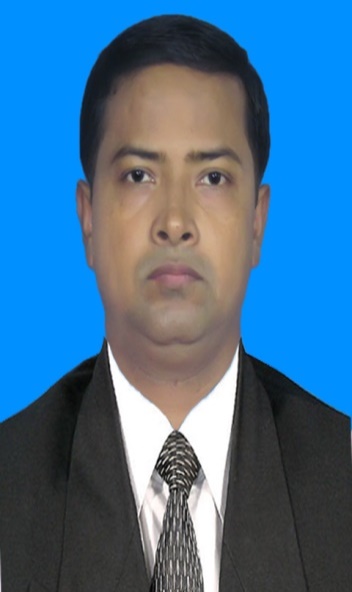 পাঠ সমাপ্তি ঘোষণা:----
ধন্যবাদ
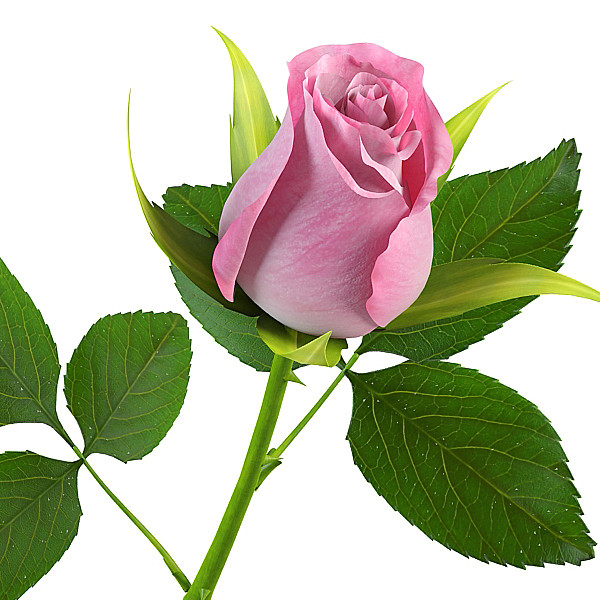